Healthcare system in Spain
Jacqueline Brugger 
19.05.2025
Structure
General Overview
Private Insurance 
Structure of the Healthcare System
Healthcare Facilities and Services 
Organization and Responsibility
Healthcare Funding 
Types of Healthcare 
Benefits / Challenges
2
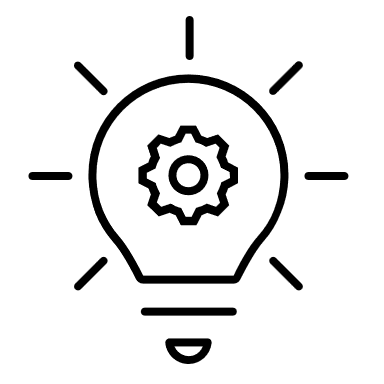 General Overview
Known for a high level of effectiveness and accessibility
Universal system
Modern medical infrastructure
SNS = Sistema Nacional de Salud / public sector
Opting out is not possible
Forms the backbone of the healthcare system
Built on: equality, accessibility, universal coverage
Private sector offers supplementary services
One of the most efficient and advanced systems
Vgl. Habellöcker, W.  (2025) / Vgl. Allianz Care
3
Private Insurance
Plays an important role
Attractive alternative 
¼ of the population has one
Financed through monthly premiums or out-of-pocket payments 
€50–€200 per month 
Valuable option
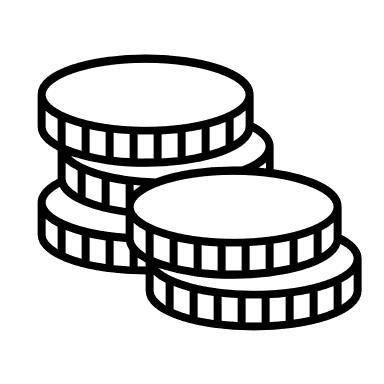 Vgl. Campos, G. (2024)
4
Structure of the Healthcare System
Divided into three main parts
General national system (SNS)
Civil servants
Members of the armed forces / judiciary
95% covered by the SNS
Self-employed and freelance workers have alternative models
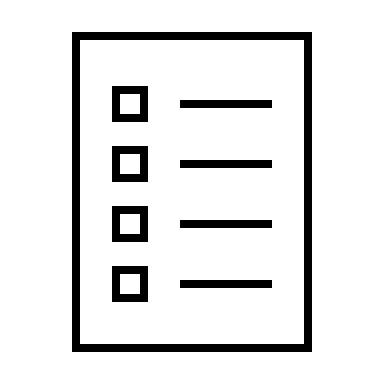 Vgl. AOK Bundesverband
5
Healthcare Facilities and Services
Vgl. KBV (2025) / Vgl. AOK Bundesverband
6
Organization and Responsibilities
Vgl. Country health profile (2021) / Vgl. AOK Bundesverband
7
Healthcare Funding
Vgl. AOK Bundesverband/ Vgl. Rheinisches Ärzteblatt
8
Types of Healthcare Services
Services are categorized into three types:
General basic services
Supplementary services
Additional services
Autonomous regions may also offer additional services depending on local needs
Vgl. Habellöcker, W. (2025)
9
Benefits and Challenges
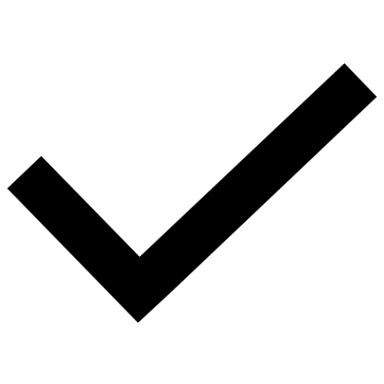 Benefits:
Free of charge
Wide range of healthcare services
Well-developed network of facilities
Strong medical infrastructure

Challenges:
Long waiting times
Limited freedom to choose doctors
Patients cover 60% of medication cost
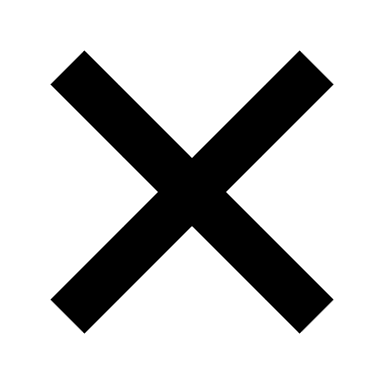 Vgl. Campos, G. (2024) / Vgl. KVB (2025)
10
Thank you for listening do you have any questions ?
Sources
AOK Bundesverband. o. J. „Spanien“. Presse und Politik.URL: https://www.aok.de/pp/hintergrund/europa/spanien/.
Benstetter, Franz, Michael Lauerer, Daniel Negele, und Andreas Schmid. 2020. „Potenziale prospektiver regionaler Gesundheitsbudgets am Beispiel spanischer und amerikanischer Erfahrungen“. Heidelberg: Springer. 
Caballero Benitez, Dulce María, und Hermenegildo Marcos Carreras. 1998. „Spanien“. In Morphinverschreibung in Europa, herausgegeben von Wolfgang Sohn und Michael Zenz, 48–51. Berlin, Heidelberg: Springer. 
Campos, Gizane. 2024. „Healthcare in Spain: All You Need to Know in 2025“. Global Citizen Solutions (blog). 15. Februar 2024. URL:https://www.globalcitizensolutions.com/healthcare-in-spain/.
„Das Gesundheitswesen in Spanien | Allianz Care“. allianzcare.com.URL: https://www.allianzcare.com/de/ressourcen/gesundheit-und-wellness/national-healthcare-	systems/gesundheitswesen-in-spanien.html.
12
Kassenärztliche Bundesvereinigung. 2025. „Spanien: Sparmaßnahmen führen zu Kollaps - Klartext“. 2025. URL:https://www.kbv-klartext.de/gesundheit-anderswo/spanien-sparmassnahmen-fuehren-zu-kollaps.html.
Maria Rosa Salvador Comino1, Víctor Regife García1, Sibylla Krane2, Jörg Schelling. 2015. „Unterschiede und Gemeinsamkeiten der Allgemeinmedizin im deutschen und spanischen Gesundheitssystem“, Nr. Deutscher Ärzte-Verlag.
Wilhelm Habellöcker. 2025. „Gesundheitsleistungen in Spanien: System, Kosten, Rechte - mag wilhelm“.URL: https://www.magwilhelm.eu/gesundheitsleistungen-in-spanien-kosten-rechte/.
13